H
F
A
Free PPT templates
S
I
Insert the Subtitle of Your Presentation
O
N
fashion
1
CONTENTS
Lorem ipsum dolor sit amet, consectetur adipisicing elit, sed do eiusmod tempor incididunt ut labore et dolore magna aliqua.
2
Lorem ipsum dolor sit amet, consectetur adipisicing elit, sed do eiusmod tempor incididunt ut labore et dolore magna aliqua.
3
Lorem ipsum dolor sit amet, consectetur adipisicing elit, sed do eiusmod tempor incididunt ut labore et dolore magna aliqua.
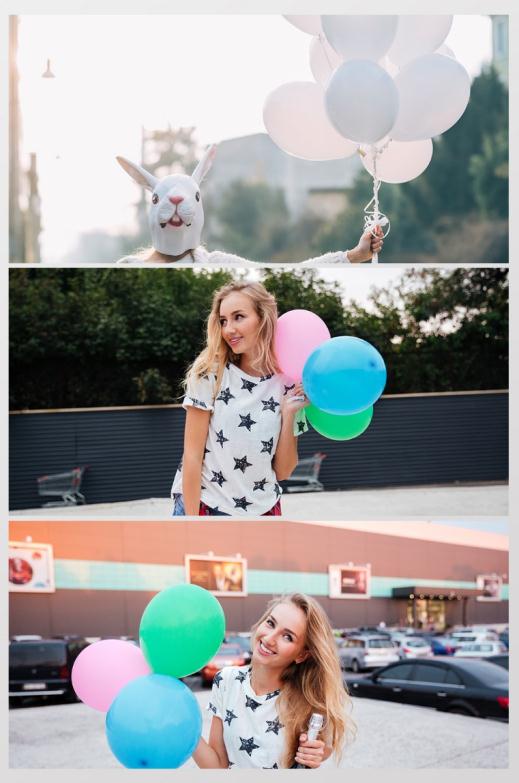 YOUR TITLE
Click here to add content that matches the title.
Lorem ipsum dolor sit amet, consectetur adipisicing elit, sed do eiusmod tempor incididunt ut labore et dolore magna aliqua.

Ut enim ad minim veniam, quis nostrud exercitation ullamco laboris nisi ut aliquip ex ea commodo consequat. 

Duis aute irure dolor in reprehenderit in voluptate velit esse cillum dolore eu fugiat nulla pariatur. 
 sunt in culpa qui officia deserunt mollit anim id est laborum.
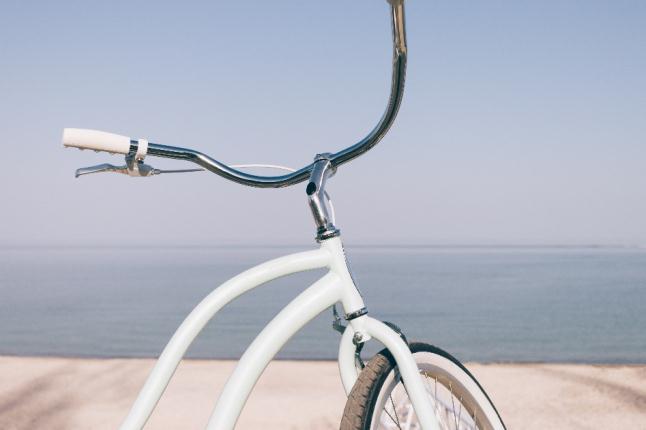 YOUR TITLE HERE
Click here to add content that matches the title.
Lorem ipsum dolor sit amet, consectetur adipisicing elit, sed do eiusmod tempor incididunt ut labore et dolore magna aliqua.

Ut enim ad minim veniam, quis nostrud exercitation ullamco laboris nisi ut aliquip ex ea commodo consequat. 

Duis aute irure dolor in reprehenderit in voluptate velit esse cillum dolore eu fugiat nulla pariatur. 
 sunt in culpa qui officia deserunt mollit anim id est laborum.
YOUR TITLE
Click here to add content that matches the title.
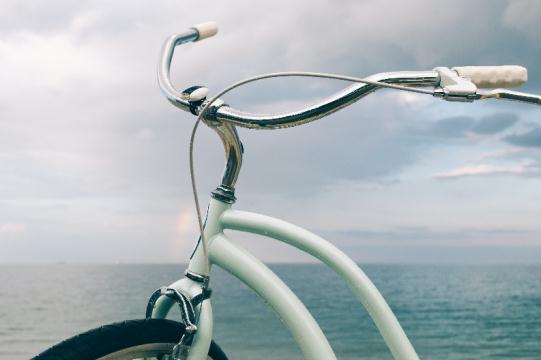 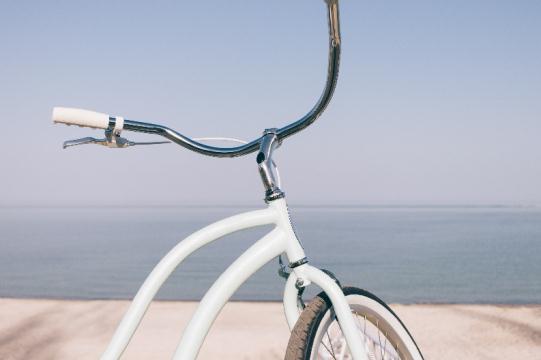 Add title
Add title
Click here to add content that matches the title.
Click here to add content that matches the title.
YOUR TITLE
Click here to add content that matches the title.
Lorem ipsum dolor sit amet, consectetur adipisicing elit, sed do eiusmod tempor incididunt ut labore et dolore magna aliqua.

Ut enim ad minim veniam, quis nostrud exercitation ullamco laboris nisi ut aliquip ex ea commodo consequat. 

Duis aute irure dolor in reprehenderit in voluptate velit esse cillum dolore eu fugiat nulla pariatur. 
 sunt in culpa qui officia deserunt mollit anim id est laborum.
Add title
Click here to add content that matches the title.
Add title
Click here to add content that matches the title.
PPT模板 http://www.1ppt.com/moban/
01
02
03
04
Add title
Add title
Add title
Add title
Click here to add content that matches the title.
Click here to add content that matches the title.
Click here to add content that matches the title.
Click here to add content that matches the title.
Add title
Click here to add content, content to match the title, you can copy and paste directly, to select useful keyword entry.
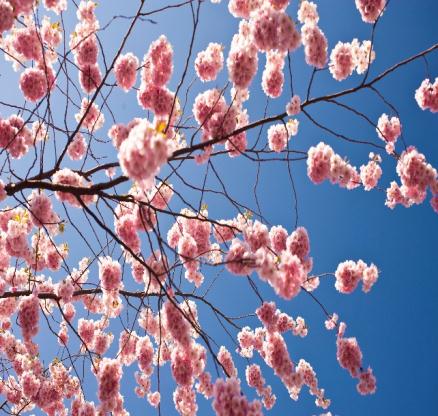 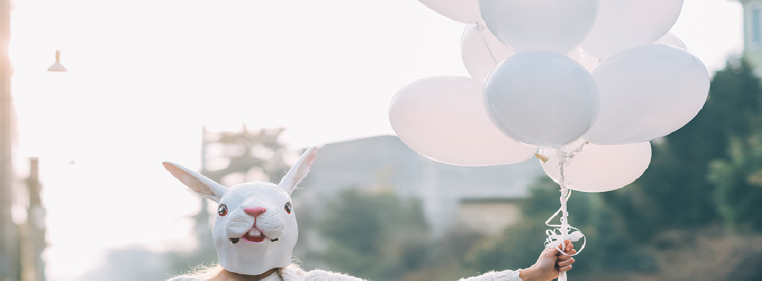 YOUR TITLE
Click here to add content that matches the title.
Lorem ipsum dolor sit amet, consectetur adipisicing elit, sed do eiusmod tempor incididunt ut labore et dolore magna aliqua.

Ut enim ad minim veniam, quis nostrud exercitation ullamco laboris nisi ut aliquip ex ea commodo consequat.
Add title
Click here to add content, content to match the title, you can copy and paste directly, to select useful keyword entry.
Add title
Add title
Click here to add content that matches the title.
Click here to add content that matches the title.
Add title
Add title
Click here to add content that matches the title.
Click here to add content that matches the title.
Click here to add content, content to match the title, you can copy and paste directly, to select useful keyword entry.
Add title
Add title
Add title
Add title
Click here to add content, content to match the title, you can copy and paste directly, to select useful keyword entry.
04
Add title
Click here to add content that matches the title.
03
Add title
Click here to add content that matches the title.
02
Add title
Click here to add content that matches the title.
01
Add title
Click here to add content that matches the title.
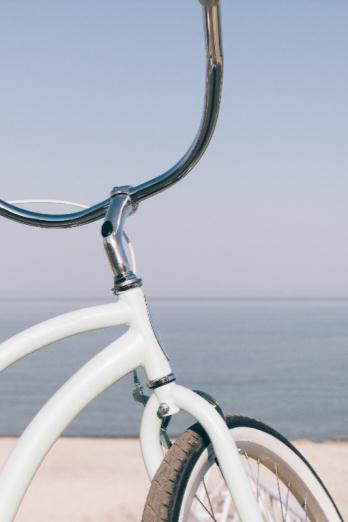 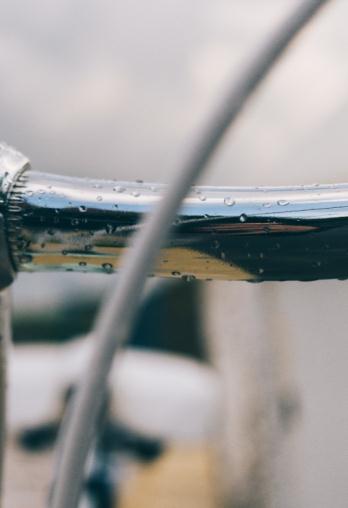 FASHION
FASHION
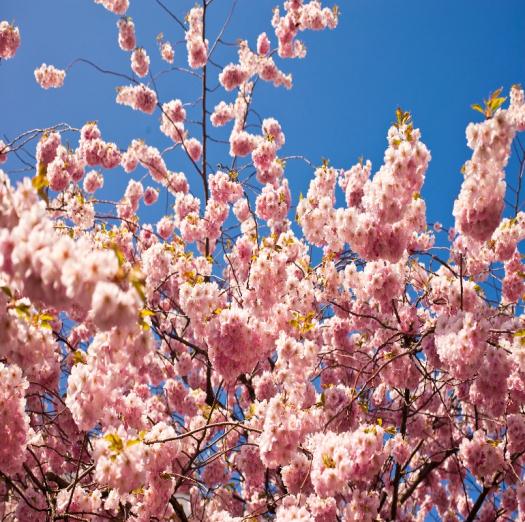 Add title
Click here to add content, content to match the title, you can copy and paste directly, to select useful keyword entry.
Your text
YOUR TITLE HERE
Lorem ipsum dolor sit amet, consectetur adipisicing elit, sed do magna aliqua.
Lorem ipsum dolor sit amet, consectetur adipisicing elit, sed do magna aliqua.
Lorem ipsum dolor sit amet, consectetur adipisicing elit, sed do magna aliqua.
Add title
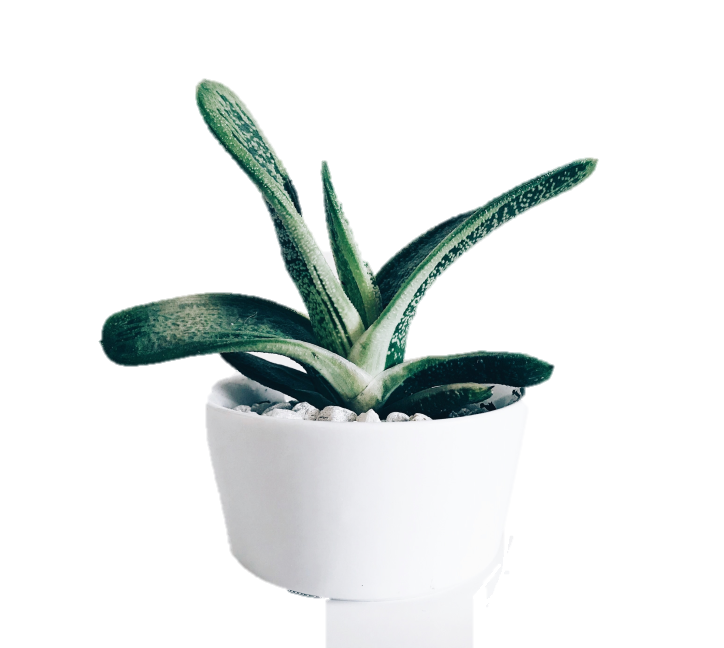 Click here to add content that matches the title.
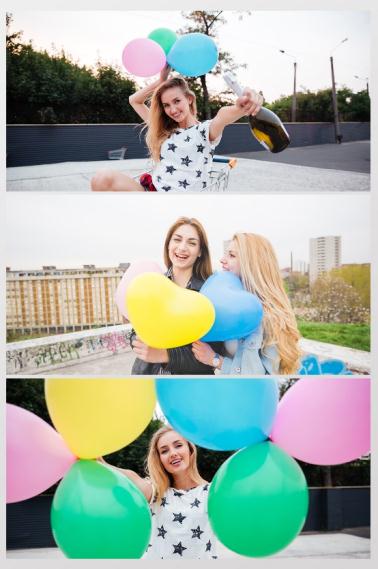 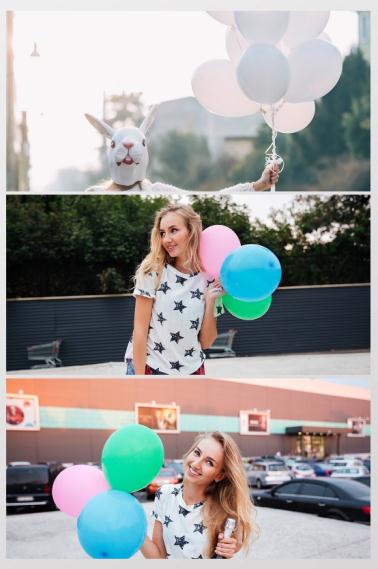 Click here to add content that matches the title.
Click here to add content that matches the title.
YOUR TITLE HERE
Lorem ipsum dolor sit amet, consectetur adipisicing elit, sed do magna aliqua.
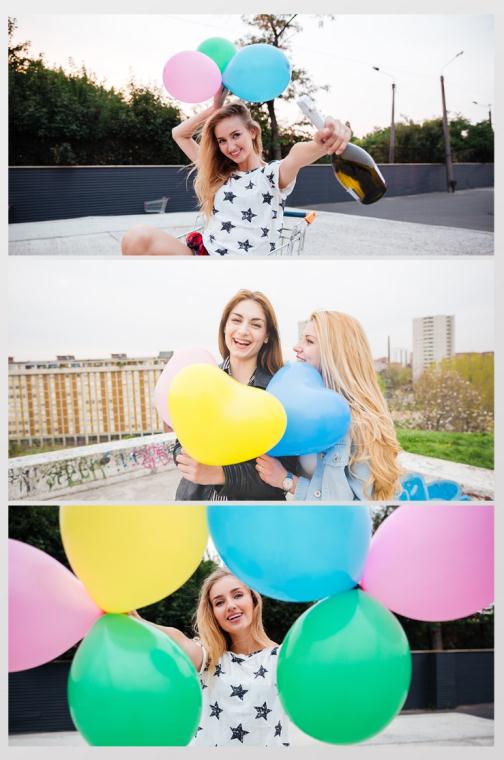 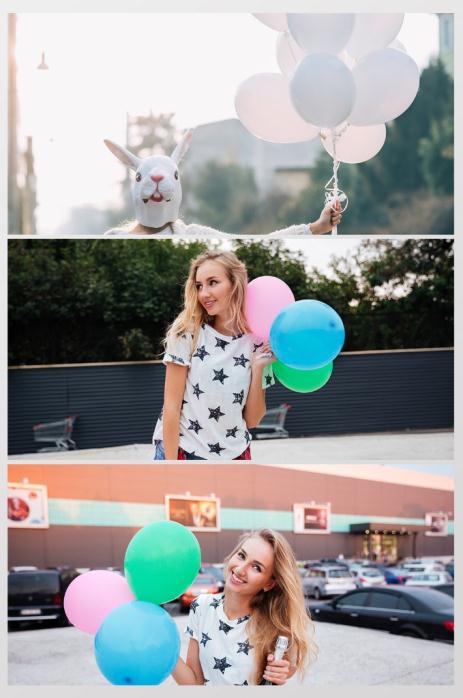 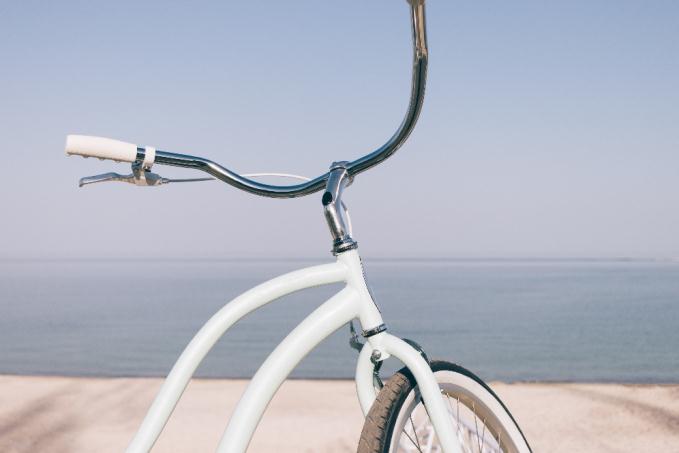 TITLE
Lorem ipsum dolor sit amet, consectetur adipisicing elit, sed do eiusmod tempor
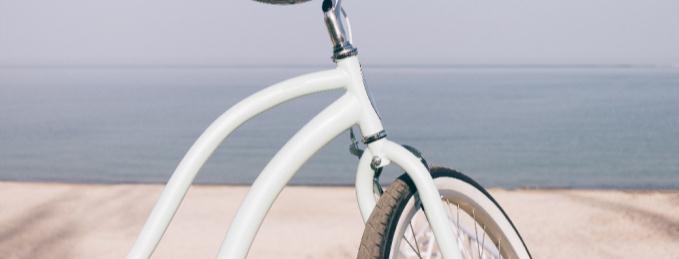 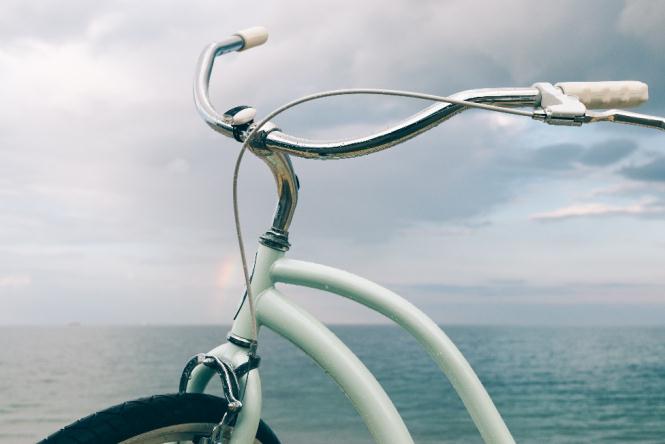 YOUR TITLE
HERE
Lorem ipsum dolor sit amet, consectetur adipisicing elit, sed do eiusmod tempor incididunt ut labore et dolore magna aliqua.

Ut enim ad minim veniam, quis nostrud exercitation ullamco laboris nisi ut aliquip ex ea commodo consequat. 

Duis aute irure dolor in reprehenderit in voluptate velit esse cillum dolore eu fugiat nulla pariatur.
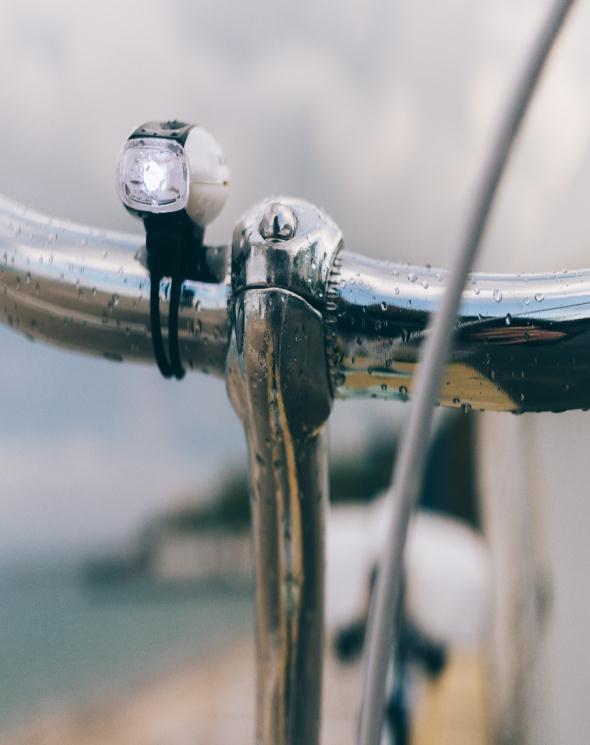 B&W
YOUR TITLE
HERE
Lorem ipsum dolor sit amet, consectetur adipisici

ng elit, sed do magna aliqua. Lorem ipsum dolor sit amet, consectetur adipisicing elit, sed do eiusmod tempor incididunt ut labore et dolore magna 





aliqua.
Ut enim ad minim veniam, quis nostrud exercitation ullamco laboris nisi ut aliquip ex ea commodo consequat.
YOUR TITLE HERE
Click here to add content that matches the title.
Lorem ipsum dolor sit amet, consectetur adipisicing elit, sed do eiusmod tempor incididunt ut labore et dolore magna aliqua.

Ut enim ad minim veniam, quis nostrud exercitation ullamco laboris nisi ut aliquip ex ea commodo consequat. 

Duis aute irure dolor in reprehenderit in voluptate velit esse cillum dolore eu fugiat nulla pariatur. 
 sunt in culpa qui officia deserunt mollit anim id est laborum.
YOUR TITLE
YOUR TITLE
Lorem ipsum dolor sit amet, consectetur adipisicing elit, sed do eiusmod tempor
Lorem ipsum dolor sit amet, consectetur adipisicing elit, sed do eiusmod tempor
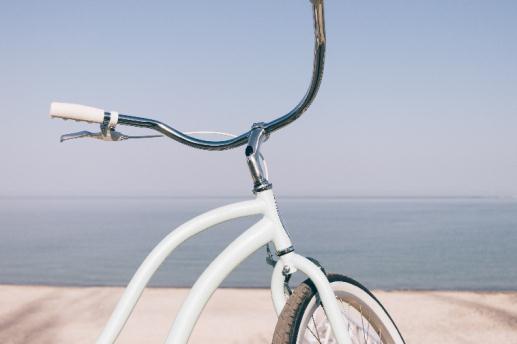 YOUR TITLE
Lorem ipsum dolor sit amet, consectetur adipisicing elit, sed do eiusmod tempor
T
H
A
N
K
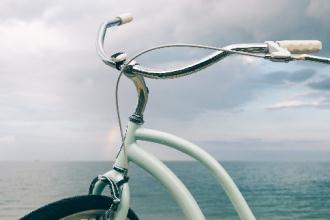 O
U
Y
Please follow us for more information:
https://www.jpppt.com/ 
www.freeppt7.com
Pics: www.Pixabay.com
If you liked the presentation and want to thank, you can follow me on social networks 
https://www.instagram.com/slidesfree/ 

https://www.facebook.com/freeppt7/

https://www.facebook.com/groups/best.PowerPoint.templates

https://www.youtube.com/channel/UCdDW77rhEfG4hzWmlBBnfTQ

https://twitter.com/freeppt7_com
Fully Editable Icon Sets: A
Fully Editable Icon Sets: B
Fully Editable Icon Sets: C